WBS Maths Knowledge Organiser
Unit 5 - equations, inequalities and sequences
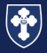 I can …
Inequalities: Solving
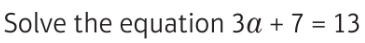 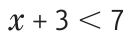 Change the inequality symbol to an equals. 

Then change it back when you have solved it.
BB
Solving Equations: Flowchart Method
Finding the nth term
Formulae: Using
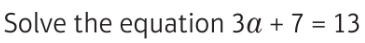 Inequalities: On a number line
The sequence goes up in 4 so we write the 4 times table (4n) underneath.

If we add three to each number in the 4 times table, we get the sequence.
Evaluate
	     when
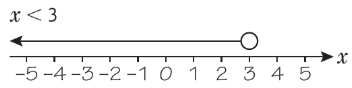 Write down the ‘story’ of what has happened to the unknown.
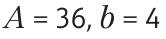 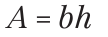 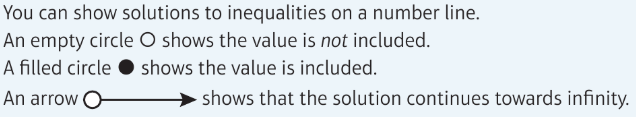 Not equal to (not underlined)
+4
+4
+4
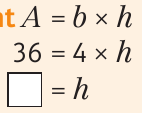 +3
Equal to (underlined)
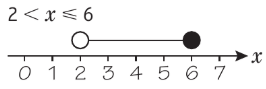 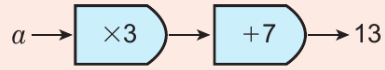 Top tip: The arrow always points the same way as the inequality symbol.
A formula contains at least two letters and an equal sign. 
An equation usually contains one letter and an equal sign.
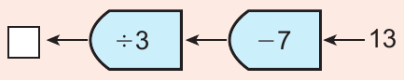 4 times table     add 3
Hegarty maths
Prior Knowledge
Inverse operations, BIDMAS, Pattern Spotting
Corbett Maths Clip
196-198, 217, 265-271, 788
20, 110, 113, 115, 176-9, 288